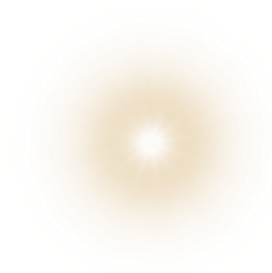 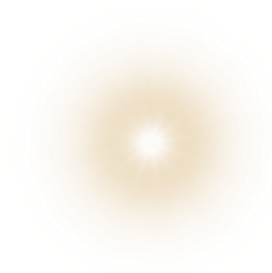 朝阳市龙城区公共租赁住房配租管理办法政策解读
龙城区住房和城乡建设局
目录
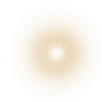 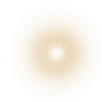 一
三
四
五
二
申请与审核
法律责任
轮候与配租
使用与退出
附  则
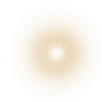 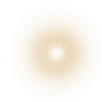 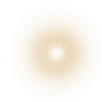 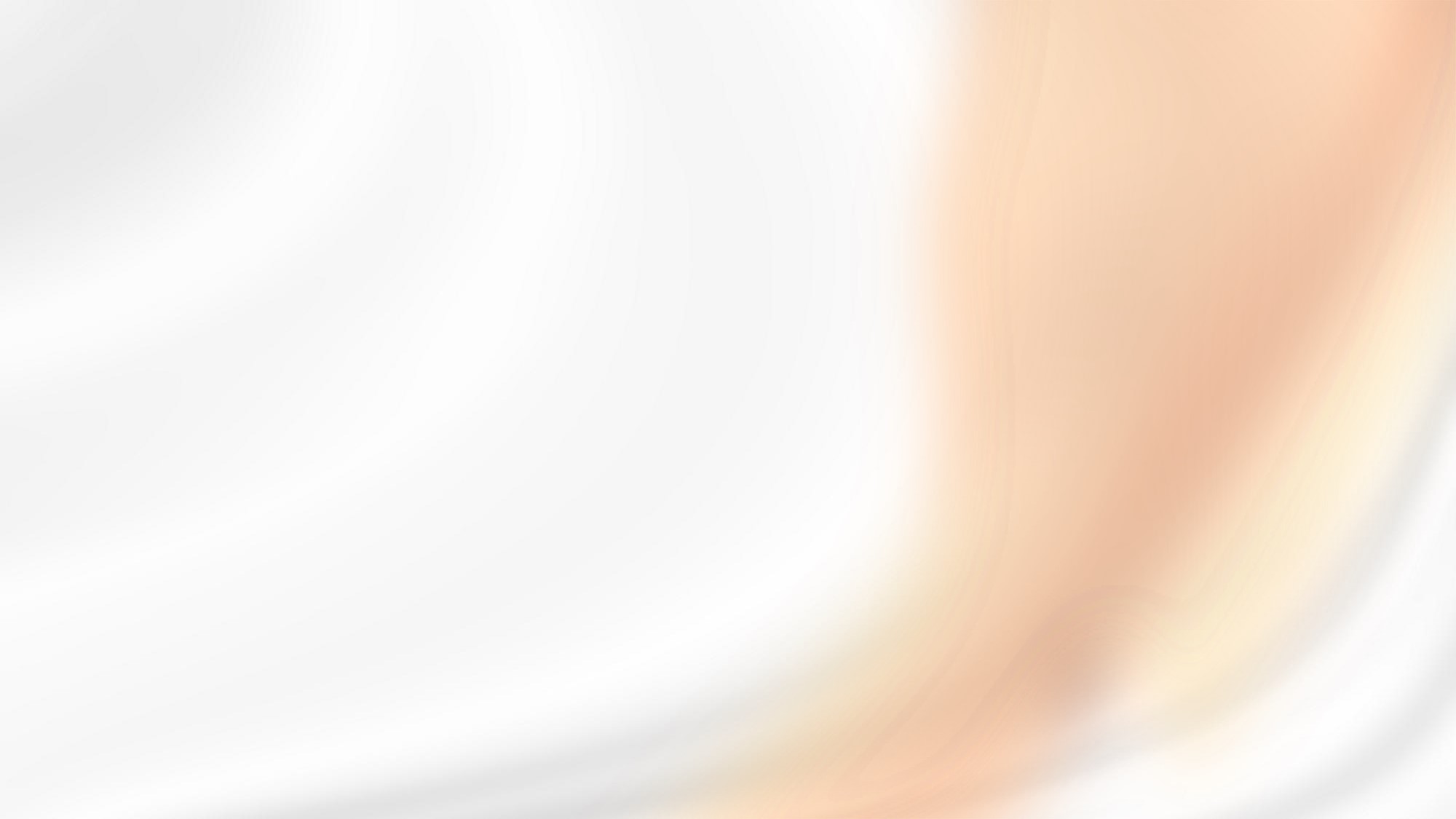 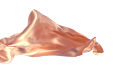 一、申请与审核
(一)具备下列条件之一的，可申请公共租赁住房：
1、具有龙城区常住户口，家庭成员中至少一人是城镇低保户，并无住房的住房困难家庭。
2、毕业未满五年、已经就业并无住房的大中专院校毕业生。
3、已经稳定就业并在龙城区居住一年以上的外来务工人员。稳定就业指依法与用工单位签订一年以上劳动合同。
(二)公共租赁住房的申请人必须年满十八周岁，具有完 全民事行为能力，其配偶和具有法定赡养、抚养、扶养关系的 共同居住生活人员为共同申请人。符合配租条件的申请家庭只能申请承租一套公共租赁住房。
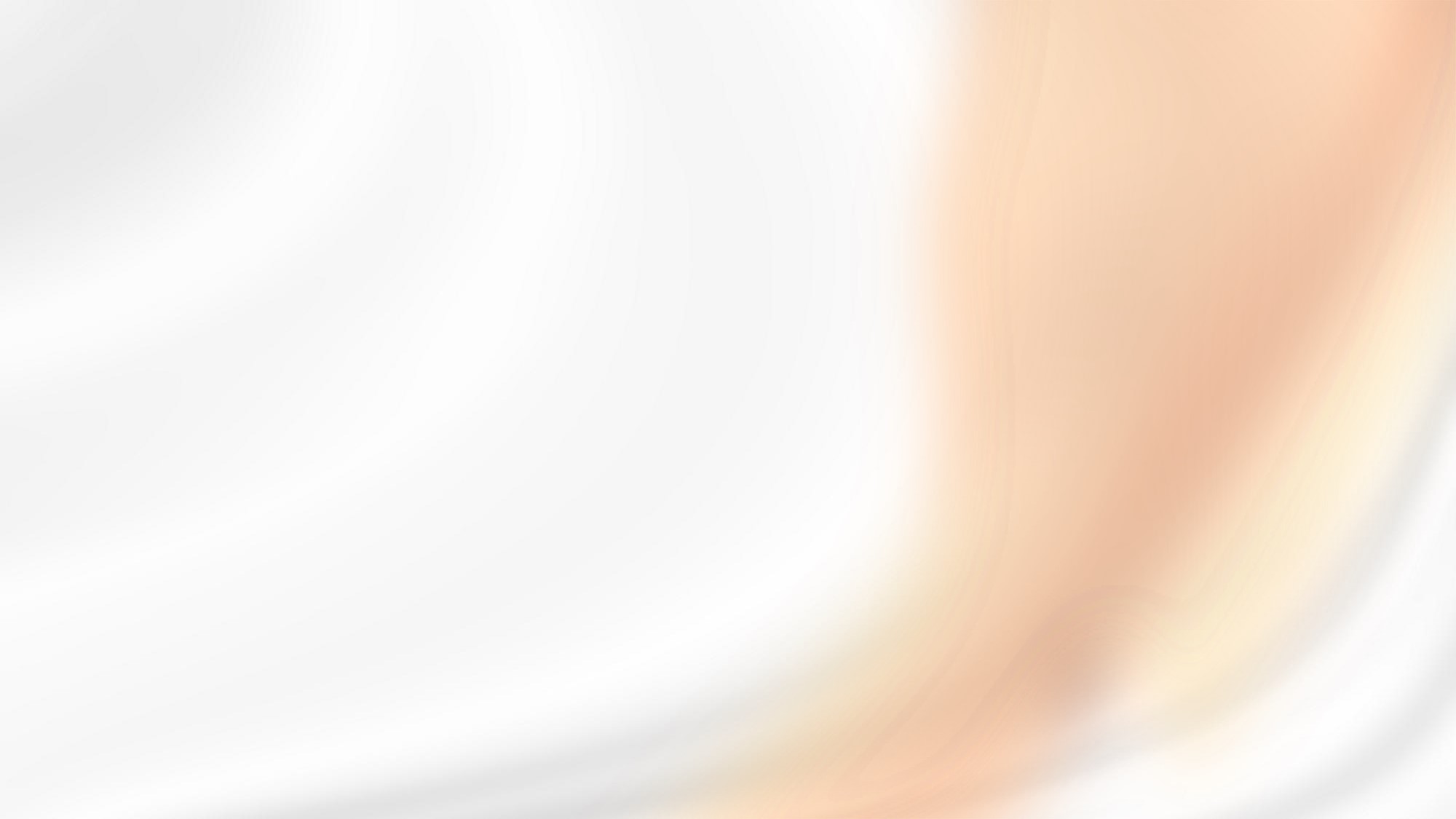 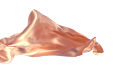 一、申请与审核
(三)符合条件的申请人，应提供下列材料：
1、《龙城区公共租赁住房申请审批表》。
2、 居民身份证、户口簿、毕业证原件及复印件。
3、 工作单位提供的劳动合同，
4、申请人需提供市房产部门出具的家庭所有成员住房状况
证明。
5、 其它需要提供的材料。
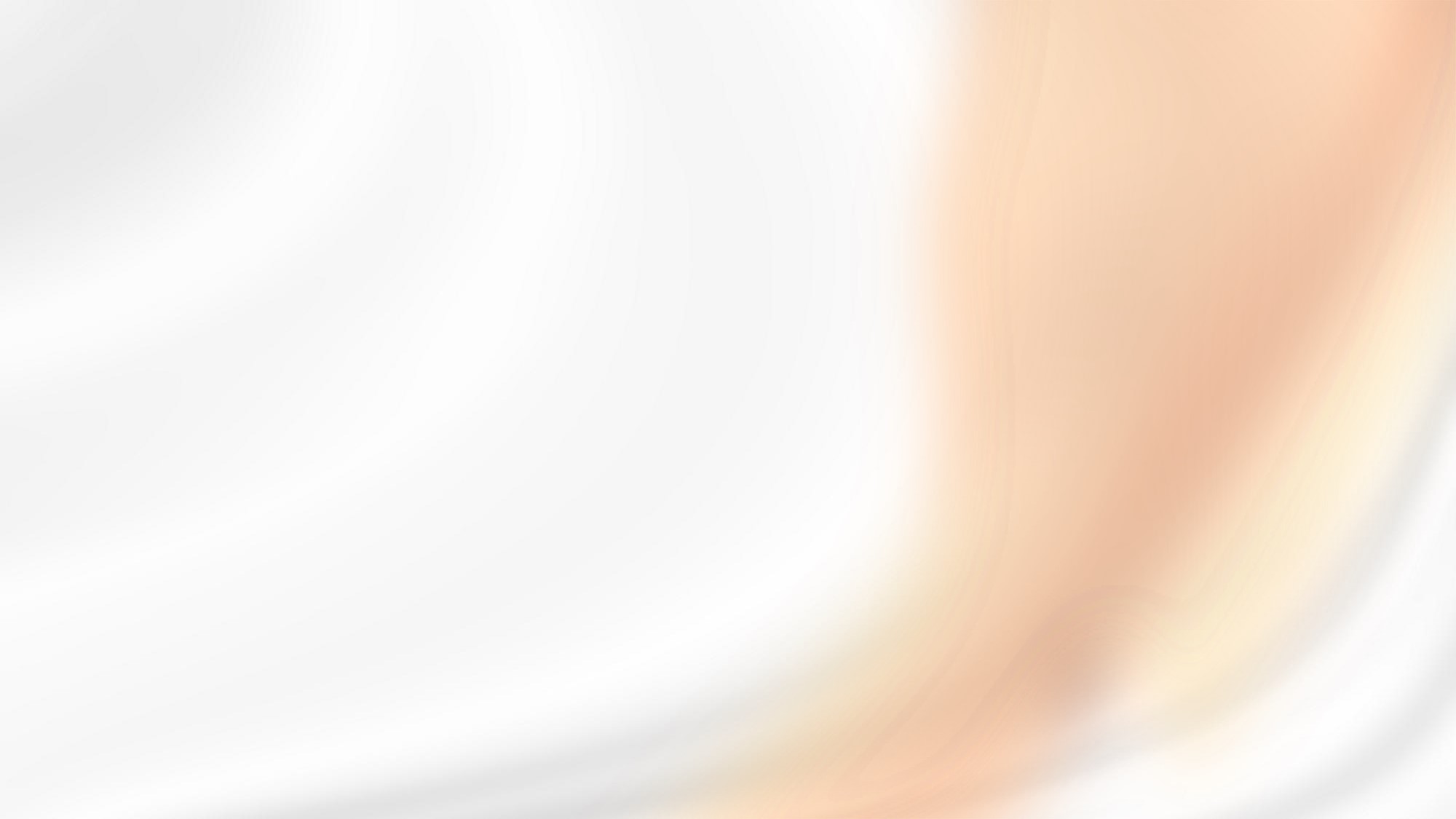 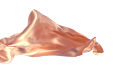 一、申请与审核
(四)街道办事处收到申报材料后，对申报材料进行全面审核，提出审核意见并张榜公布，无异议或异议不成立的，街道办事处将审核意见和申请材料报送区住建局。
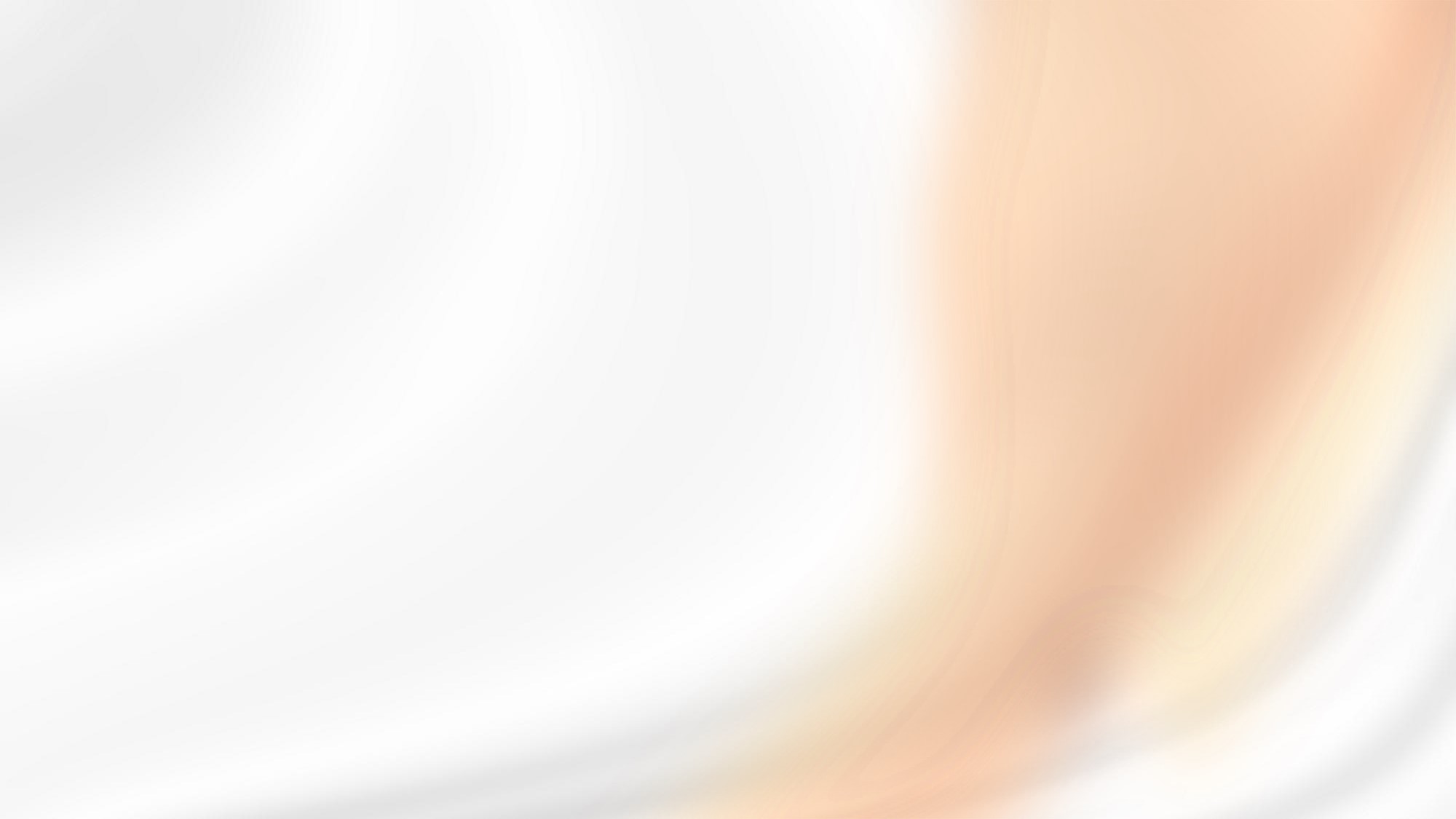 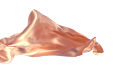 二、轮候与配租
(一)公共租赁住房实行轮候、摇号配租。
(二)公共租赁住房的租赁期限为五年，每年复核一次。租金采取上打租形式，每年收取一次。
(三)承租人签订租赁合同时，一次性交纳保证金，以保证租赁合同的正常履行。保证金标准按3个月的租金标准计算。 租赁合同期满或终止，无违约责任的退还保证金本金，违约的可从保证金中抵扣应承担的相关费用。
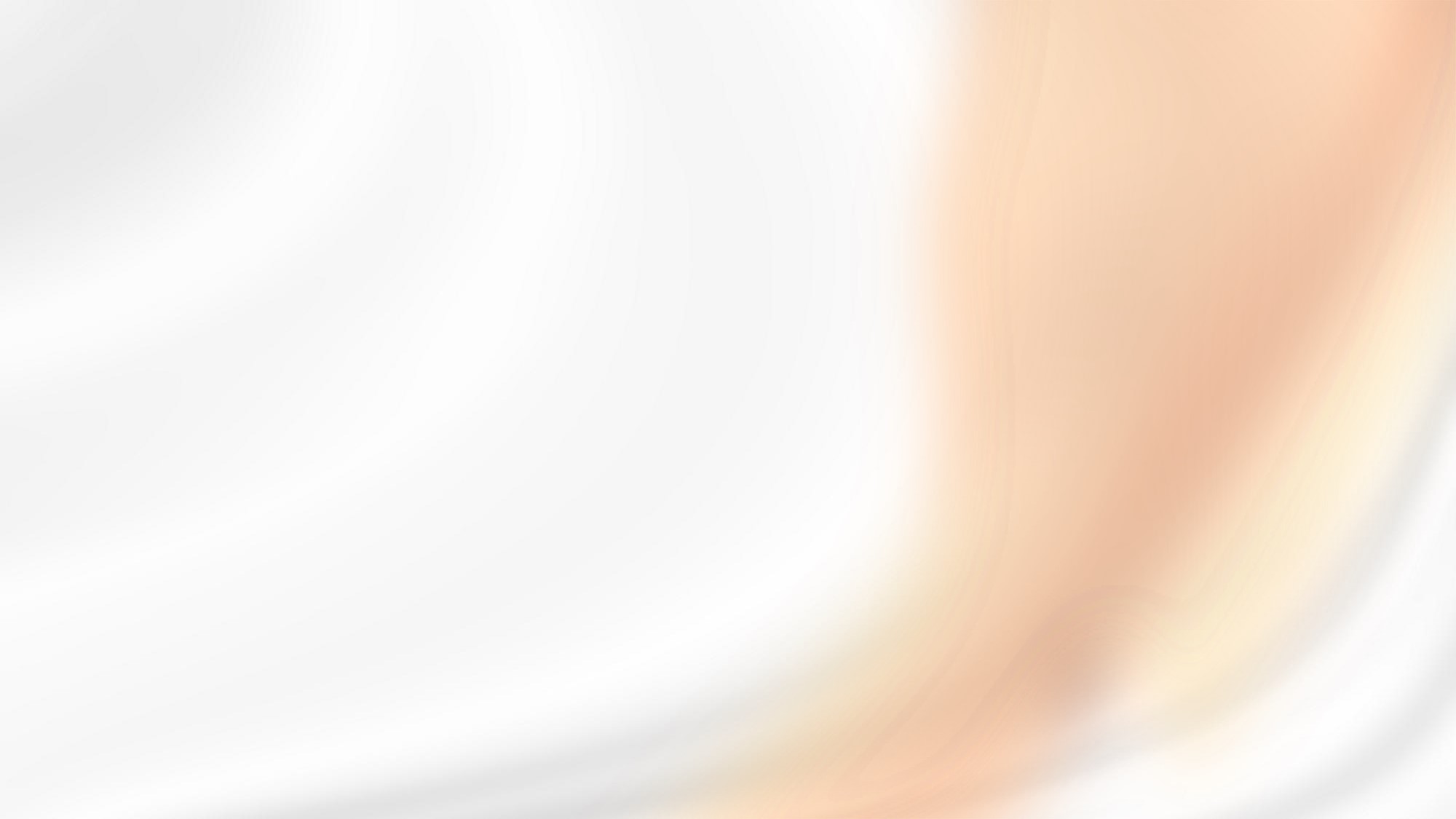 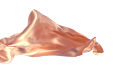 三、使用与退出
(一)公共租赁住房只能用于承租人自住，租户不得设定 抵押权，将房屋抵押给他人，不得出借或转租，不得用于从事经营性活动或改变房屋用途。
(二)承租人有下列行为之一的，解除租赁合同，收回承租的公共租赁住房：
1、 提供虚假证明材料等欺骗方式取得公共租赁住房的；
2、 将房屋转让、转租、转借、调换，从事其它经营活动或用于违法活动的；
3、 改变公共租赁住房结构或使用性能的；
4、 无正当理由连续6个月以上闲置公共租赁住房的；
5、 违反房屋使用规定且情节严重的其它行为。
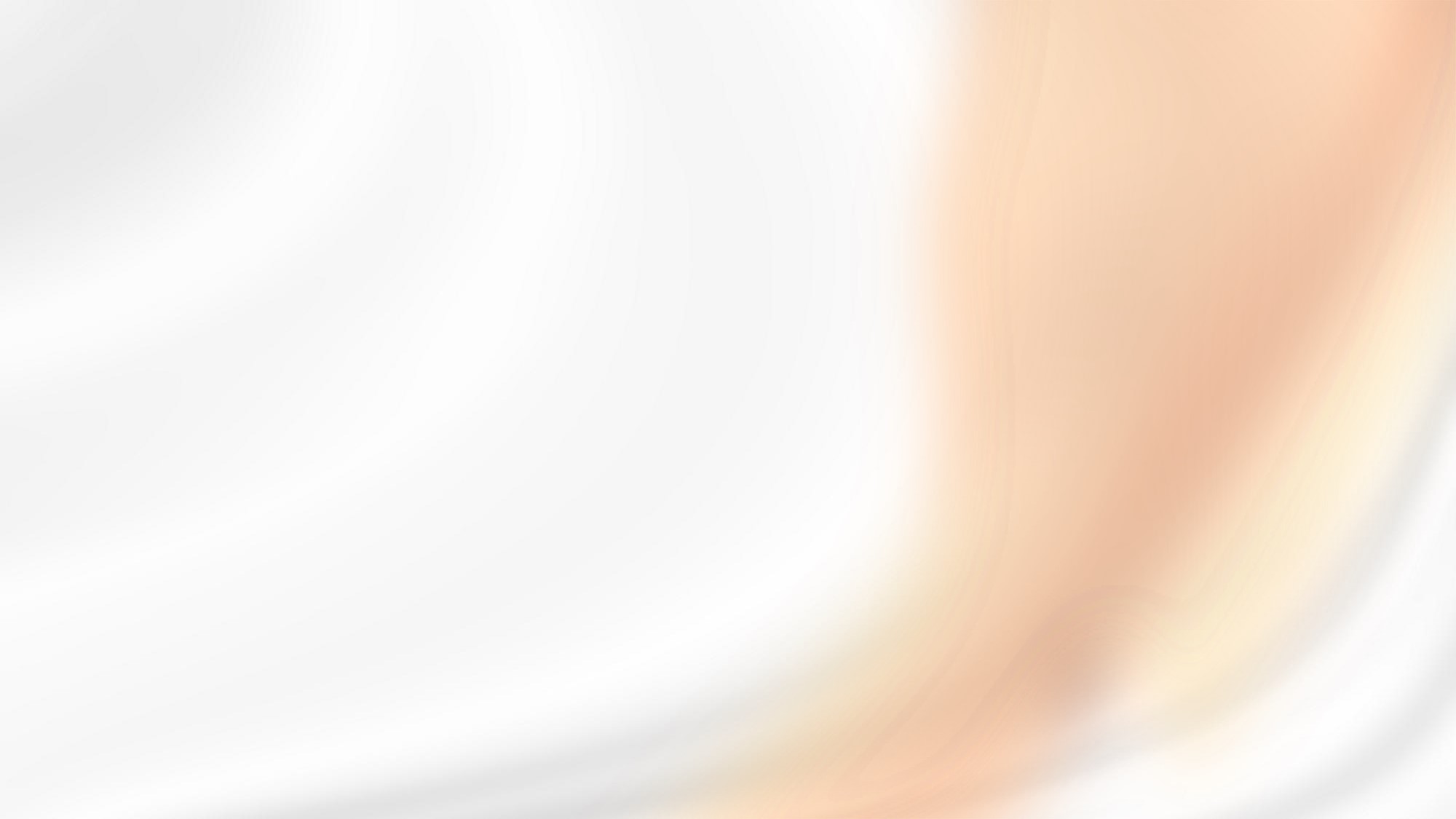 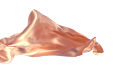 四、法律责任
承租人有下列行为之一的，依照国家《公共租赁住房管理办法》第三十六条进行处罚。
1、转借、转租或者擅自调换所承租公共租赁住房的；
2、 改变所承租公共租赁住房用途的；
3、破坏或者擅自装修所承租公共租赁住房，拒不恢复原状的；
4、在公共租赁住房内从事违法活动的；
5、无正当理由连续6个月以上闲置公共租赁住房的。
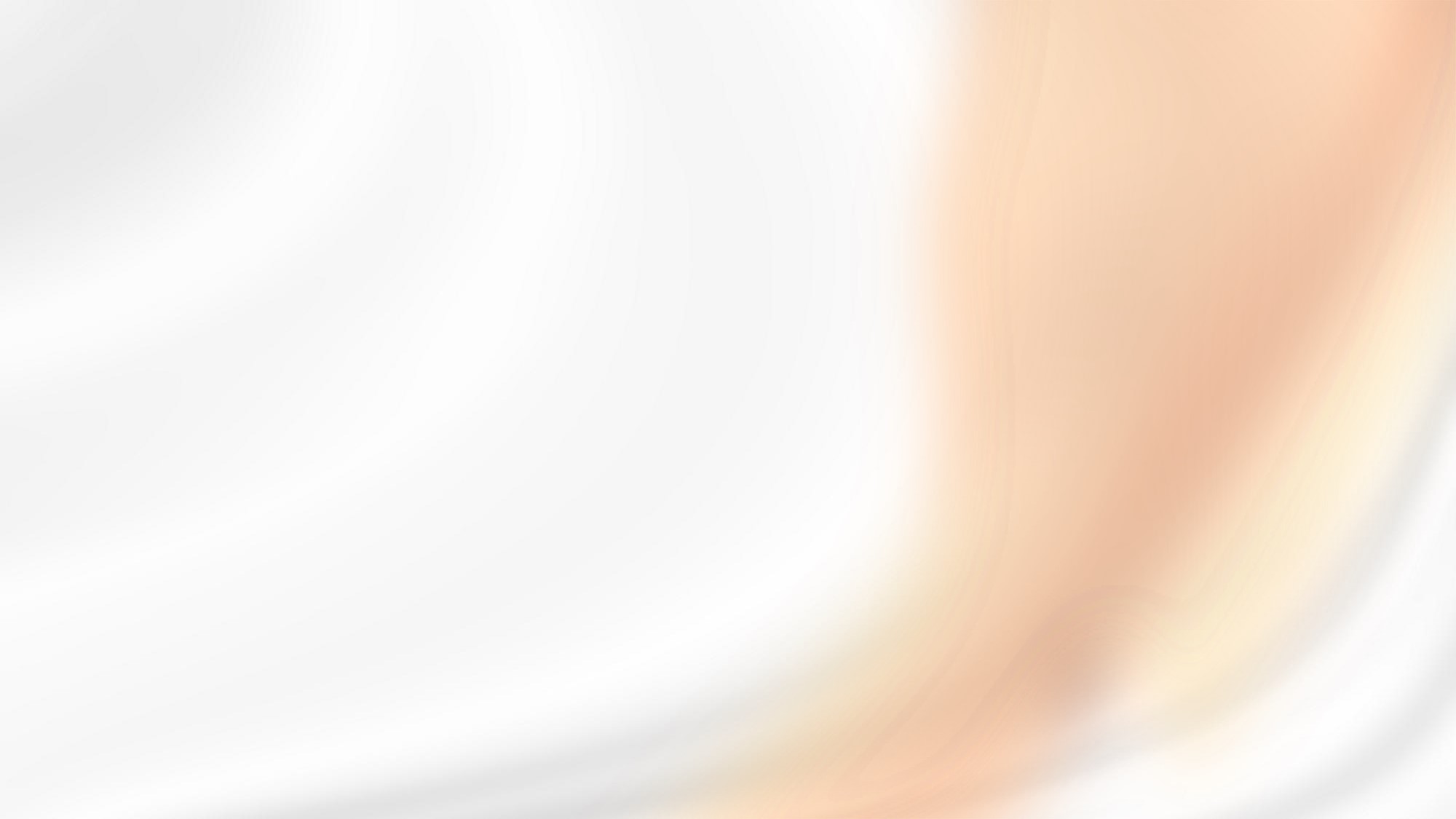 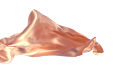 五、附则
(一)《朝阳市龙城区公共租赁住房配租管理办法》由朝阳市龙城区住房和城乡建设局负责解释。  
(二)本办法如遇国家政策变动，按国家政策进行相应调整。